ïf mKvj
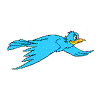 এস.এম. সাইফুল ইসলাম
(সহকারী শিক্ষক)
পানিকাউরিয়া মাধ্যমিক বিদ্যালয়
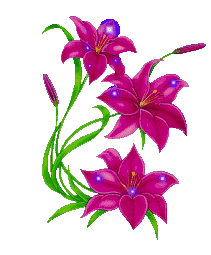 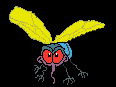 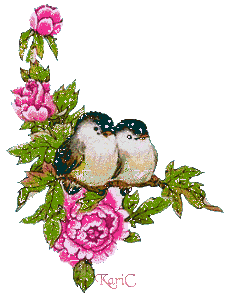 পরিবেশনায়
এস.এম. সাইফুল ইসলাম
মোবা: 01734-555351
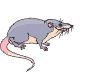 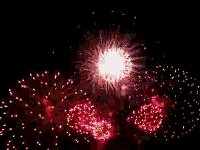 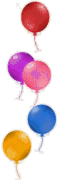 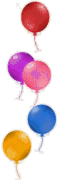 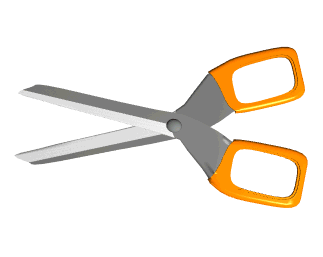